Plantenkennis
IBS Etalage van je werk
16-19
Stephanotis floribunda			Bruidsbloem
Herkomst:


Tropisch + subtropisch klimaat
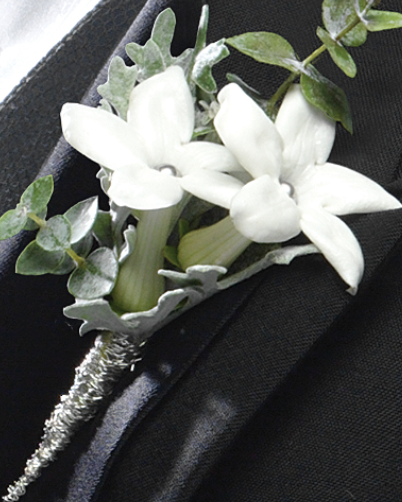 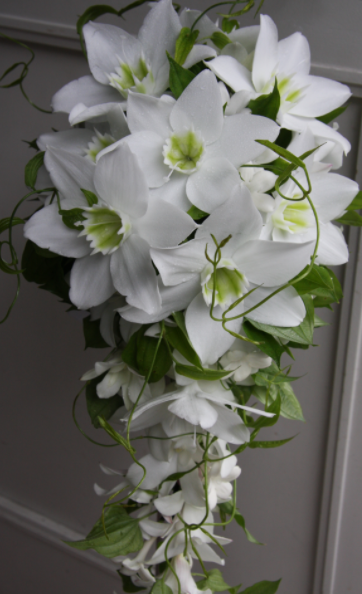 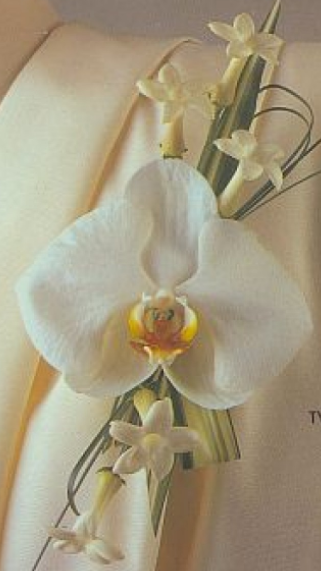 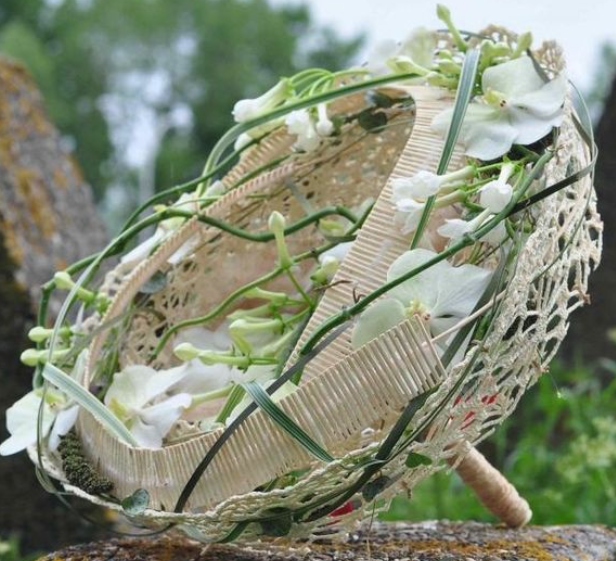 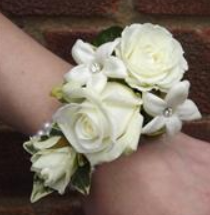 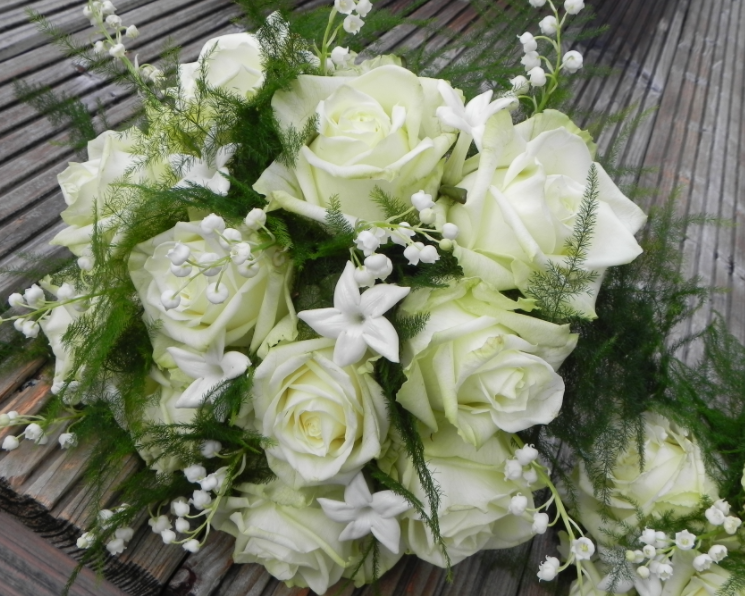 Strelitzia reginae		  Paradijsvogelbloem
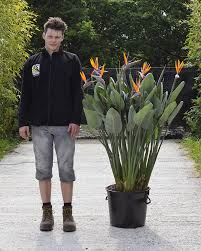 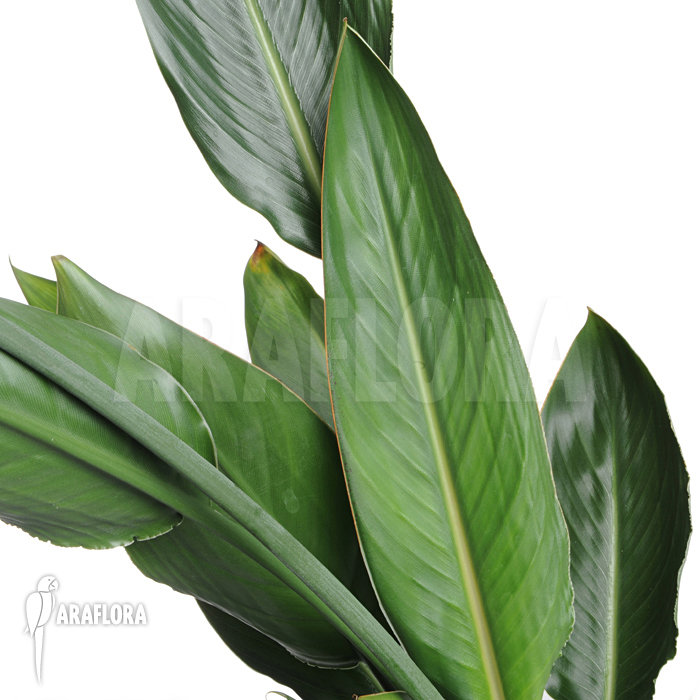 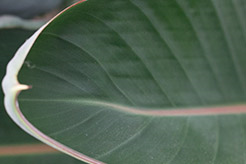 Herkomst:
Zuid Afrika

Tropisch + subtropisch klimaat
Streptocarpus cultivars		Kaapse primula
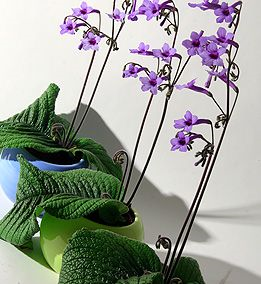 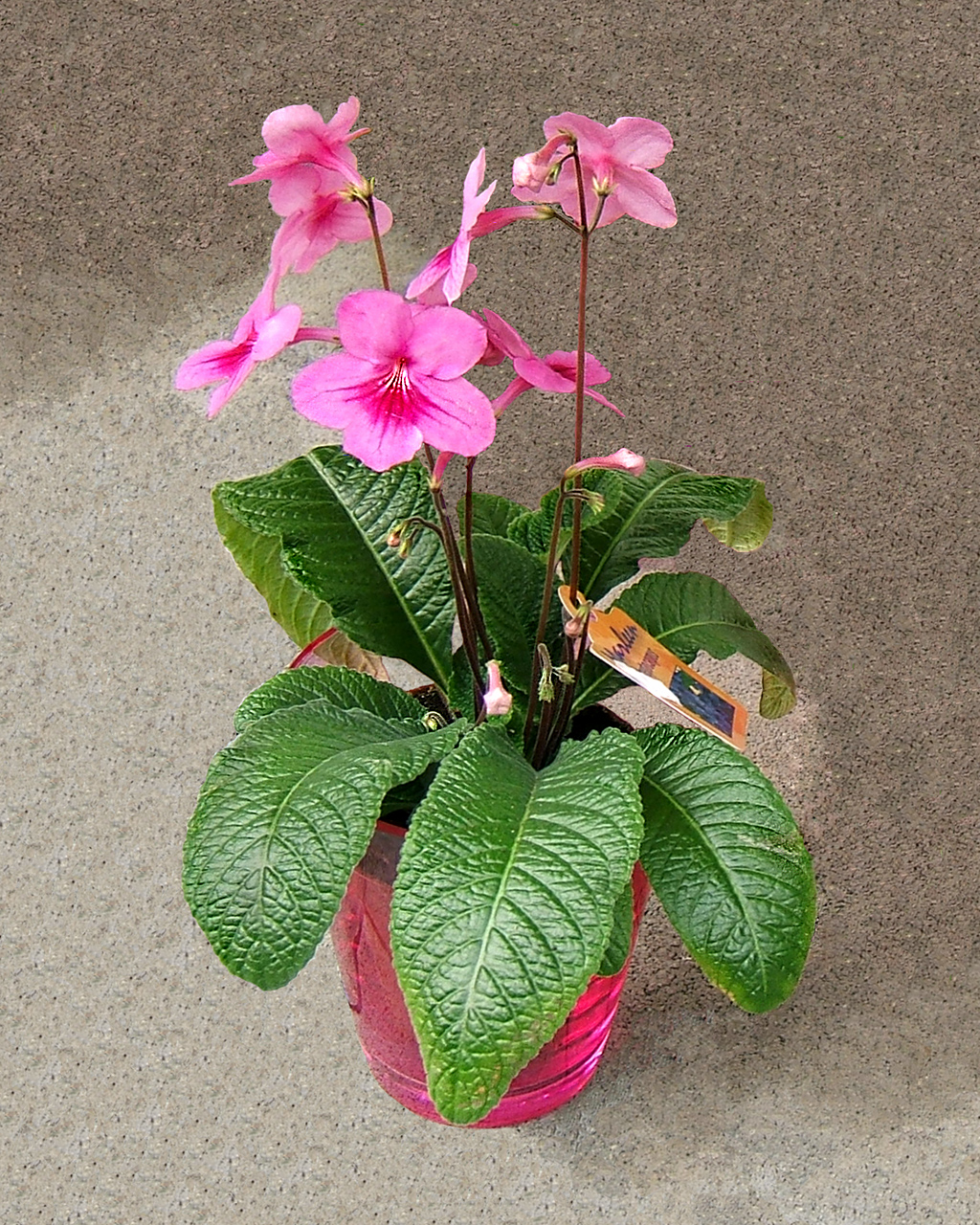 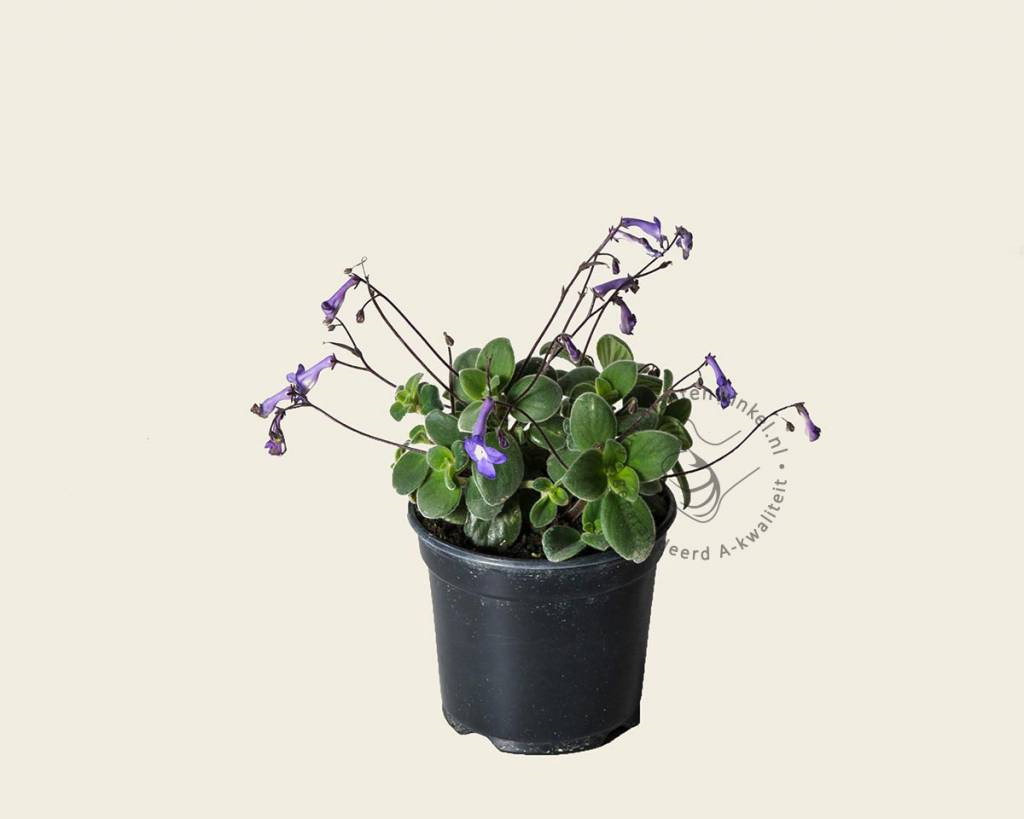 Herkomst:
Afrika


Tropisch + subtropisch klimaat
Tanacetum parthenium			Moederkruid
Herkomst:
Zuid-oost Europa


Mediterraan, 
   Subtropisch klimaat